MODELO PARA APRESENTAÇÃO DE TRABALHOS EM SLIDES NO 41º CONGRESSO BRASILEIRO DE SISTEMAS PARTICULADOS
BARROZO, Marcos Antonio Souza; SANTANA, César Costapinto; PEREIRA, Nehemias Curvelo; MEDRONHO, Ricardo de Andrade; FREIRE, José Teixeira
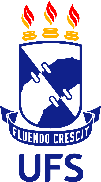 Apresentador: XXX
Universidade Federal de Sergipe
TROQUE PELA MARCA E NOME DA INSTITUIÇÃO DO PRIMEIRO AUTOR(APAGUE ESTE TEXTO EXPLICATIVO)
Introdução
Este arquivo serve como modelo para a apresentação oral dos trabalhos no ENEMP 2024. 
Este modelo é compatível com o MS PowerPoint e recomendamos seu uso para edição.  
Coloque aqui o conteúdo correspondente às principais partes do trabalho que permitam compreendê-lo no geral.
Simplifique e reduza o conteúdo para se adequar ao tempo de apresentação de 10 minutos.
Metodologia
A apresentação deve conter, obrigatoriamente, os títulos "Introdução" e "Conclusão". 
Os títulos dos demais slides podem ser personalizados conforme necessário. 
Não é preciso incluir uma "Revisão de Literatura", deve-se focar apenas no conteúdo diretamente relacionado ao desenvolvimento do trabalho.
Sinta-se à vontade para adicionar quantos slides forem necessários.
Resultados e discussão
Mantenha o tamanho da fonte conforme o modelo, pois diminuí-la pode prejudicar a visualização dos espectadores na projeção.
Assegure-se de que imagens, tabelas e gráficos estão em tamanhos adequados para garantir boa visualização na projeção também.
É permitido usar imagens de terceiros, desde que sejam corretamente referenciadas no mesmo slide onde aparecem. 
Ao citar uma fonte, inclua a referência bibliográfica no rodapé do slide, dispensando um slide exclusivo para referências ao final (Wei et al., 2024).
WEI, H.; SONG, B.; HUAN, Q.; SONG, C; WANG, S.; SONG, M. Preparation of iron tailings-based porous ceramsite and its application to lead adsorption: Characteristic and mechanism. Separation and Purification Technology, v. 342, e126839, 2024.
Conclusão
Inclua todos os tópicos que você pretender abordar na sua fala nos slides, mesmo que de forma resumida. 
Distribua o conteúdo do trabalho de maneira equilibrada ao longo da apresentação para evitar permanecer muito tempo em um único slide.
USE ESTE ESPAÇO PARA PRESTAR AGRADECIMENTOS, SE QUISER(APAGUE ESTE TEXTO EXPLICATIVO)
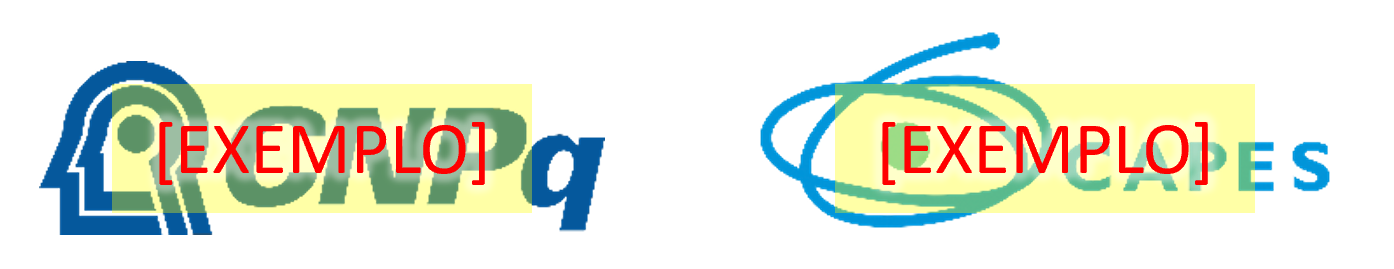 Obrigado/a!
e-mail_ do_apresentador@contato.com
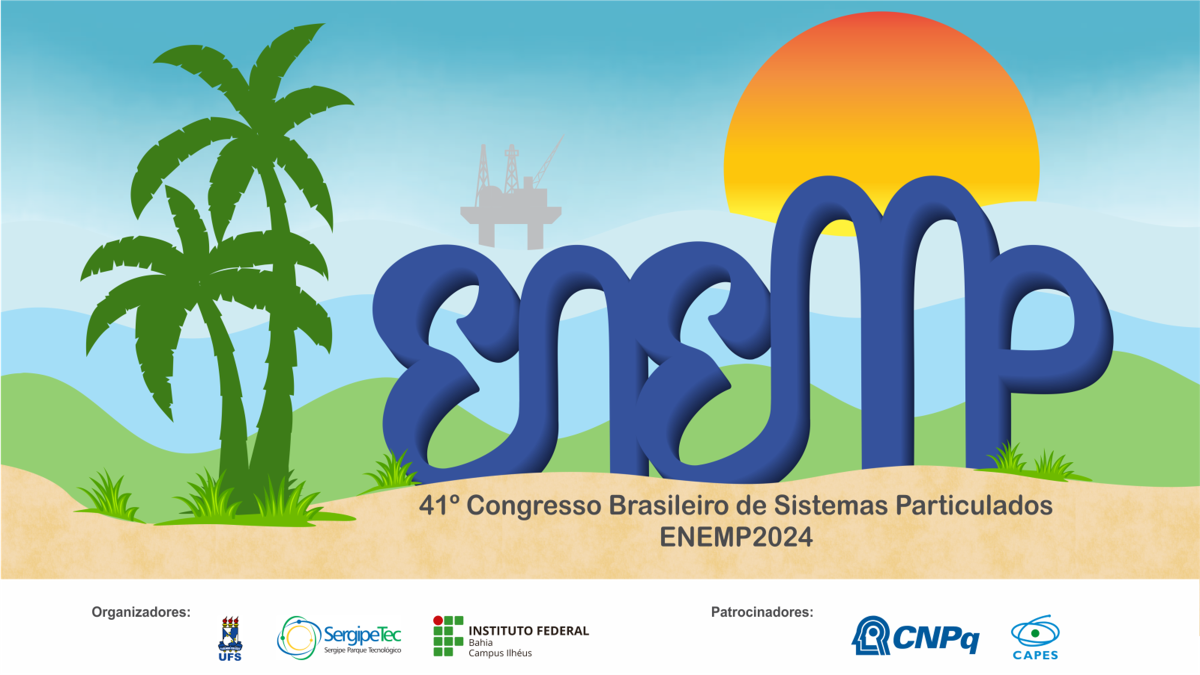